Guía para la programación 2020
Acciones de cooperación técnica nacionales y regionales
Etapas para la programación
II Etapa
I Etapa
III Etapa
IV Etapa
Selección y priorización de las acciones de cooperación técnica
Elaboración de documento con acción de cooperación técnica y programación
Identificación y formulación preliminar de las demandas de CT
Actualización de la oferta de Cooperación Técnica
I Etapa
Actualización de la oferta de Cooperación Técnica
01
02
Revisar la información compartida por los programas
Participar de la Reunión Virtual de la DCT para aclarar dudas
Reunión virtual con traducción simultánea.
Información disponible en intranet.
Resultado
Conocimiento de la CT que ofrecen los Programas de Acción Hemisférica.
II Etapa:
Identificación y formulación preliminar de las demandas de CT
4. Presentación de hasta 5 demandas por país (no más de 2 de un mismo programa).
Resultado
Propuestas de acción de cooperación técnica presentadas
2. Solicitud formal de colaboración a Programas a través de correo electrónico
Presentación demandas por país
Elaboración de propuesta
Identificación preliminar
Presentación demandas regionales
Solicitud formal
1. Identificación preliminar de temas en los cuales se podrían desarrollar acciones de cooperación
5. Presentación de hasta 3 demandas de acciones de cooperación técnica regional
3. Equipos de oficinas y de la DCT elaboran propuesta de acción de cooperación técnica según lo establecido en la “Ficha de Acción de Cooperación Técnica”.
III Etapa:
Selección y priorización de las acciones de cooperación técnica
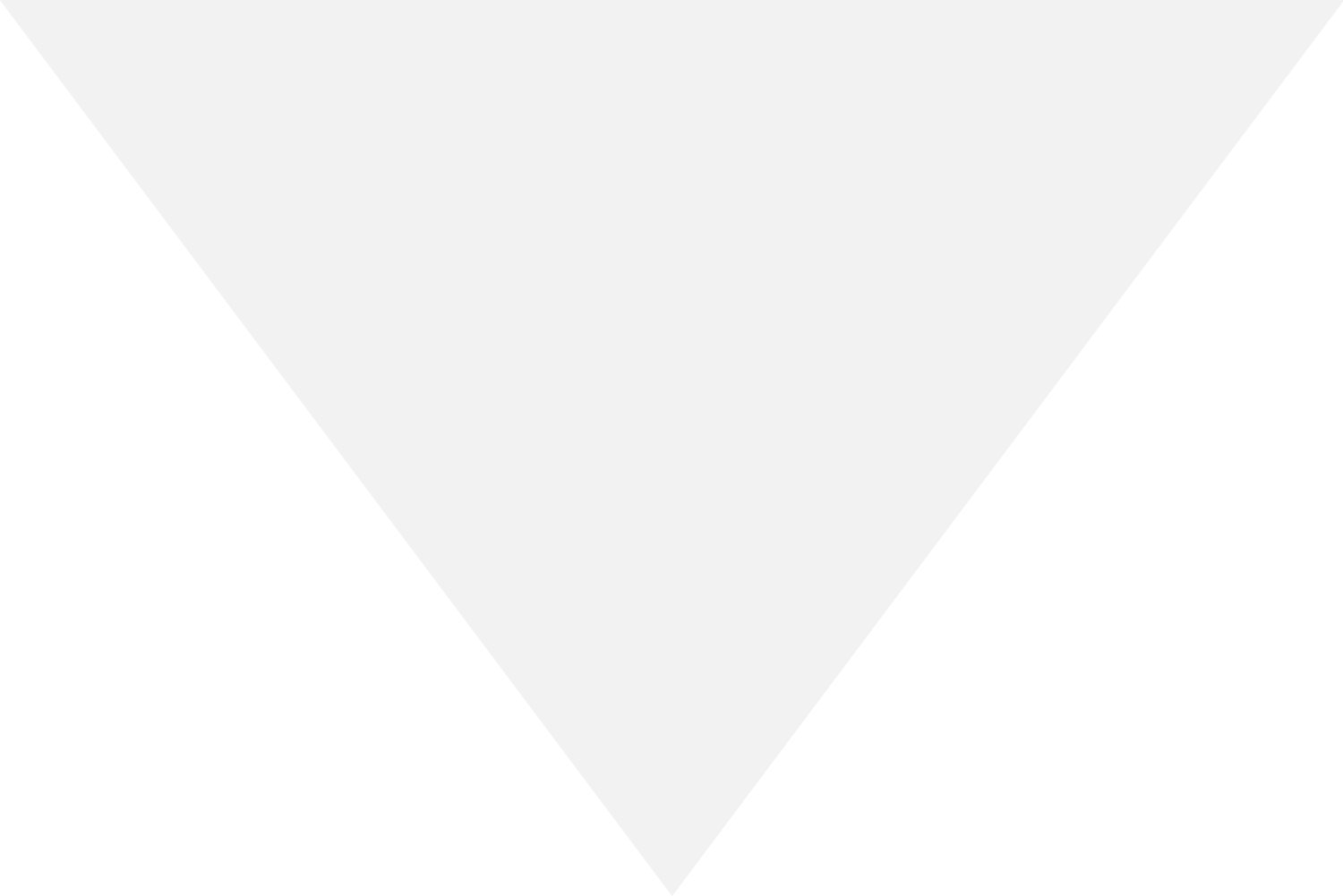 Se conformará un grupo de trabajo para la selección y priorización de demandas
Director de Cooperación Técnica.
5 Gerentes de Programas.
1 Coordinador de temas transversales.
5 Representantes de las oficinas
2 Coordinadores Regionales
1 Representante por la Gerencia de Proyectos
Insumos a considerar para la definición de criterios
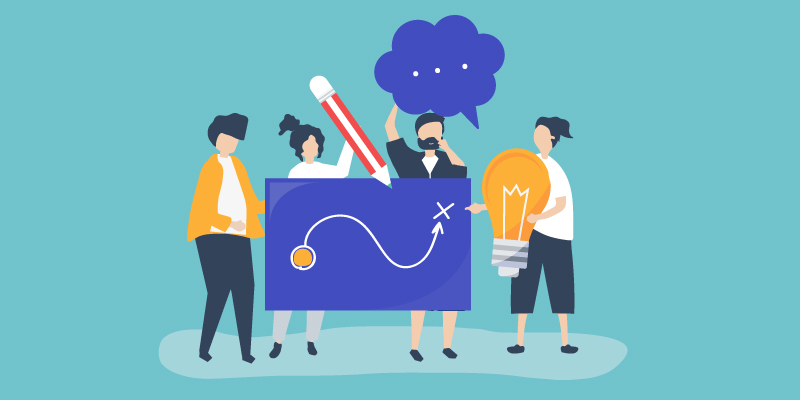 PMP
Vinculación con Planes Tácticos
Disponibilidad presupuestaria
Experiencia en países 
Capacidad técnica
Otros
Este grupo  se reunirá de manera presencial durante una semana
III Etapa:
Selección y priorización de las acciones de cooperación técnica
Durante las sesiones de trabajo de esta semana, se realizará lo siguiente:
1. Definir criterios de selección y priorización de las demandas de Cooperación Técnica.
01
2. Aplicar criterios para seleccionar las propuestas (tomando en cuenta restricciones presupuestarias y operativas).
02
03
3. Aplicar criterios para priorizar las demandas.
4. Elaborar sugerencias de mejora para las demandas priorizadas y facilitar la canalización de aquellas que sean consideradas para ser aplicadas a otros mecanismos.
04
05
5. Comunicar a los proponentes el resultado.
IV Etapa:
Elaboración de documento con acción de cooperación técnica y programación
1. Elaboración de documento de acción de cooperación técnica
Gerentes coordinan con los proponentes de las demandas seleccionadas la elaboración del documento de acción de cooperación técnica según el Anexo 2 “Guía para el diseño de proyectos de cooperación del IICA”
Plazo final de envío de documentos a la DCT: 30 de noviembre 2019
IV Etapa:
Elaboración de documento con acción de cooperación técnica y programación
2. Envío de documento a grupo revisor
DCT envía documento al grupo revisor (DCT, GPP y GPME), el cual hace ajustes y luego lo envía a GPP para su implementación.
¡Muchas gracias!
Información complementaria
Etapa II:
Ficha de Acción de Cooperación Técnica
Nombre o título de la acción de Cooperación Técnica.
País o países solicitantes.
Institución solicitante/origen de la demanda.
Socios o aliados.
Programa de Acción Hemisférica.
Programas de Acción Hemisférica vinculados.
Articulación de actividades con temas transversales.
Descripción.
Objetivos.
 Grandes Resultados.
 Costo estimado. 
 Equipo involucrado en la preparación.
Etapa IV:
Guía para el diseño de proyectos de cooperación del IICA
Nombre o título de la acción de Cooperación Técnica.
Palabras claves.
Programa de Acción Hemisférica.
Programas de Acción Hemisférica vinculados.
Articulación de actividades con temas transversales.
Naturaleza de la acción de CT*.
Objetivos de la acción de CT.
 Resultados.
Beneficiarios. 
 Productos.
 Indicadores de productos y metas.
 Cronograma.
 Presupuesto global
*En el documento se especifican los puntos esperados en esta sección.